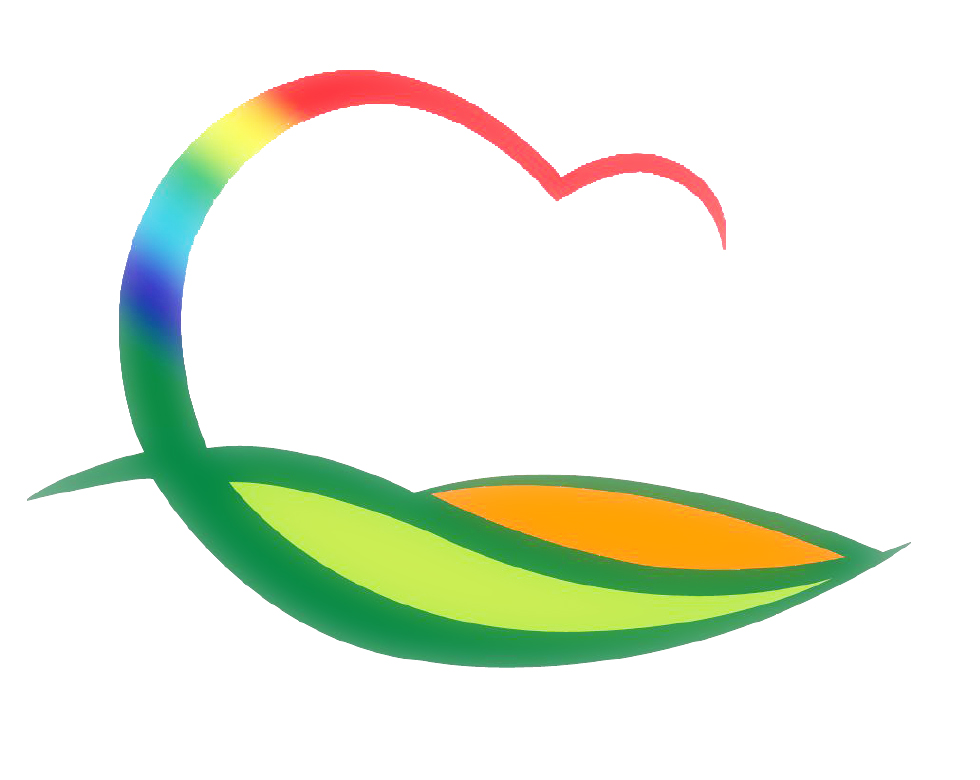 민  원  과
1-1. 부동산 특별조치법 시행에 따른 전달 교육 실시
7.13.[월] 14:00 / 민원과 / 건축담당자 및 읍면담당자 
부동산특별조치법 사전준비 및 시행계획 전달 등